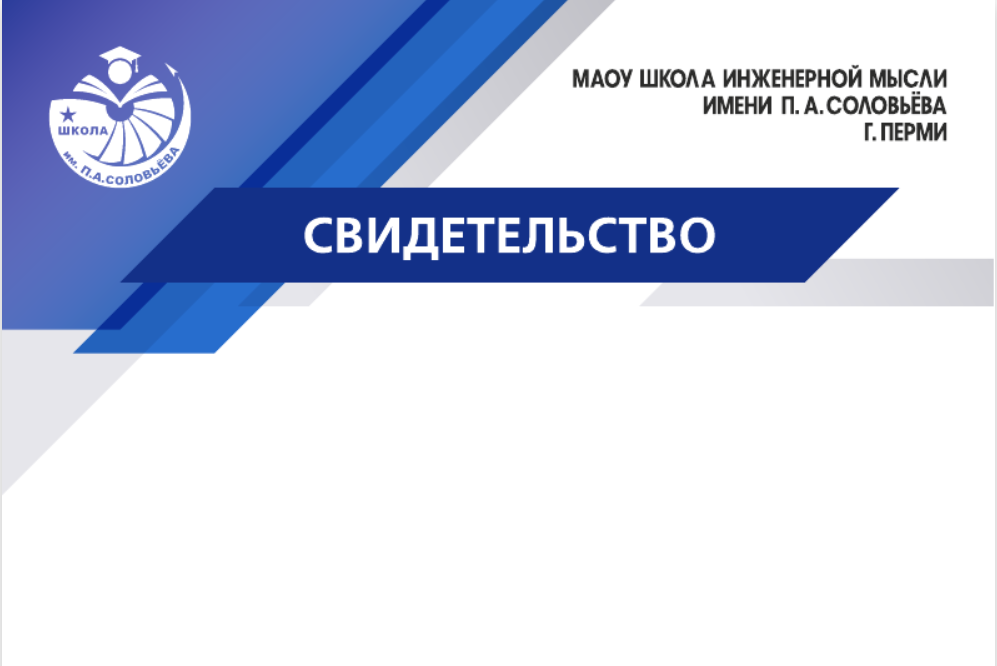 Итоги  воспитательной деятельности 1 четверть 2022-23 уч. год
День Знаний
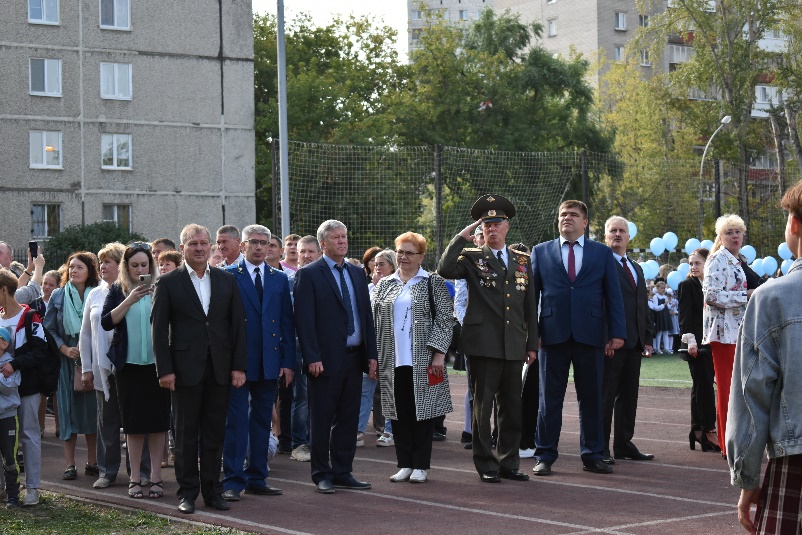 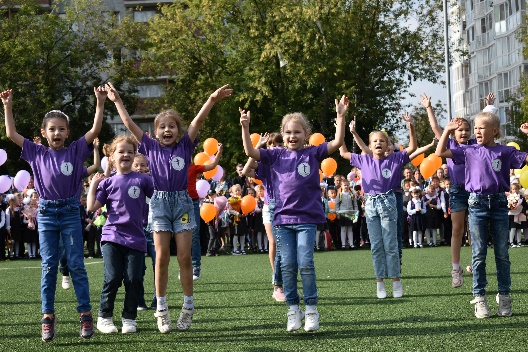 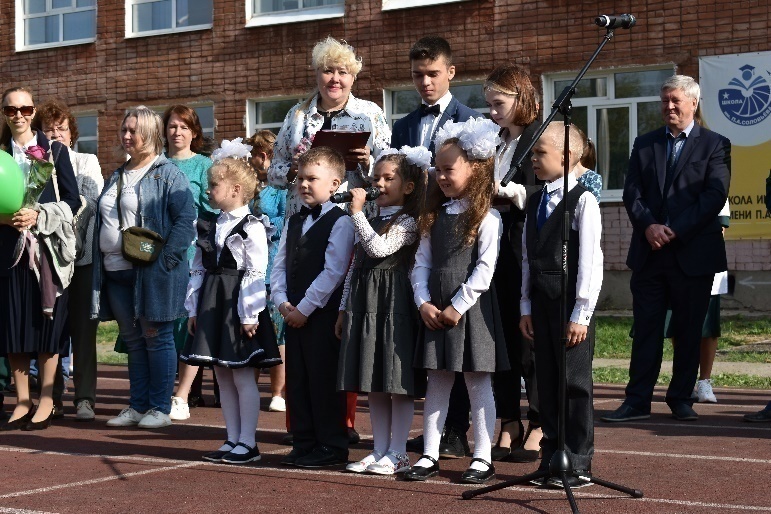 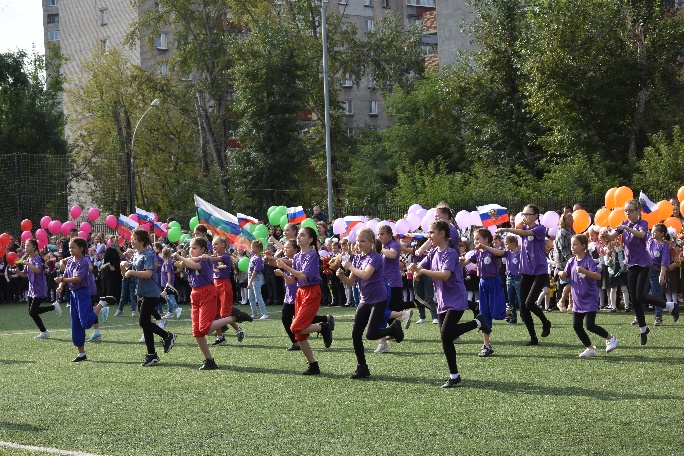 Поднятие флага Российской федерации
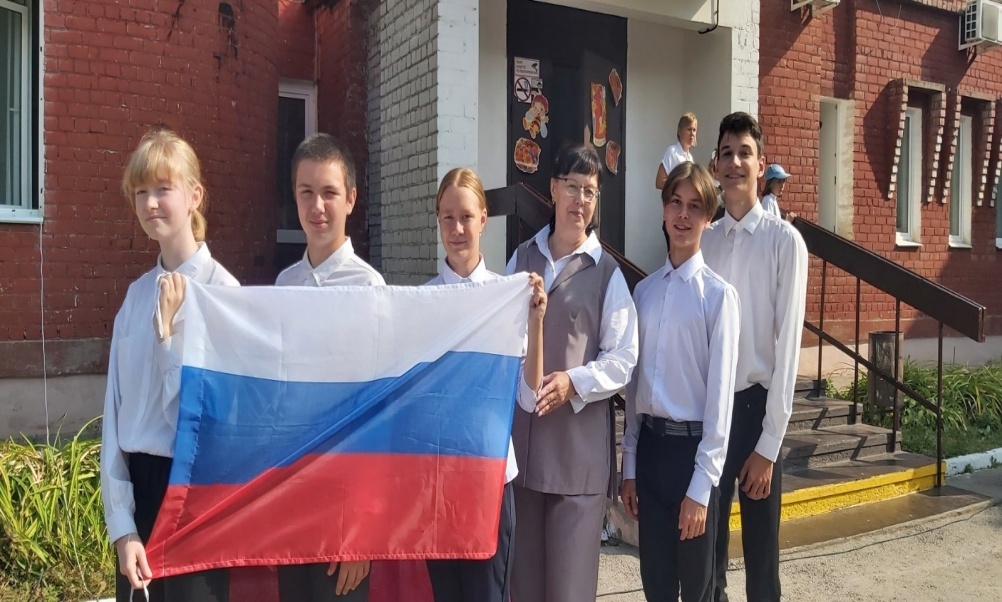 Открытие инженерных классов
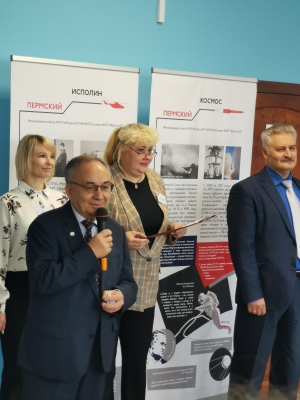 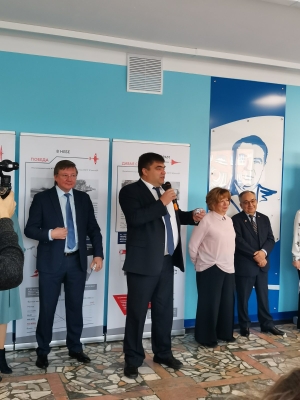 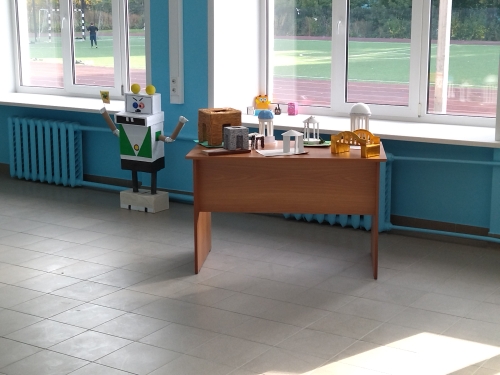 Открытие ШСК «Взлет»
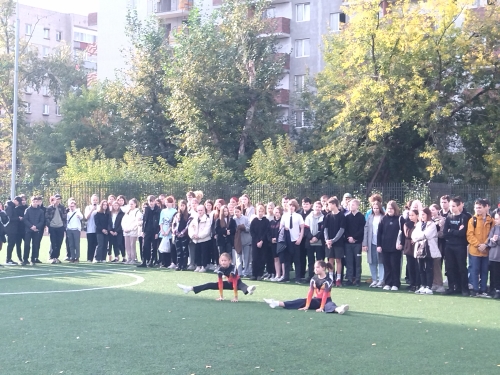 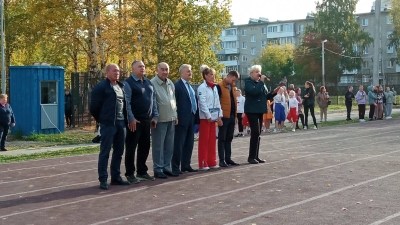 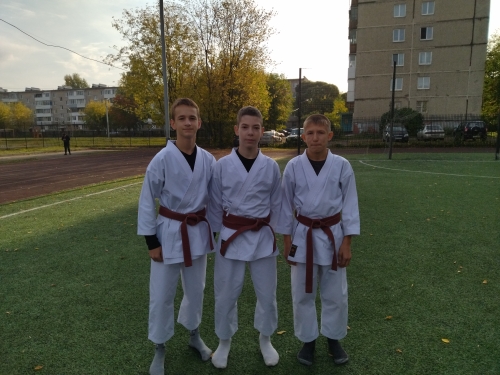 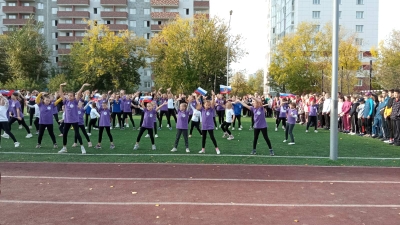 Беседы инспектора ГИБДД
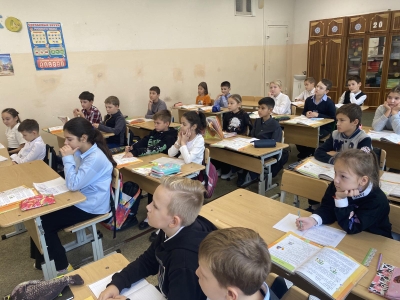 День Здоровья
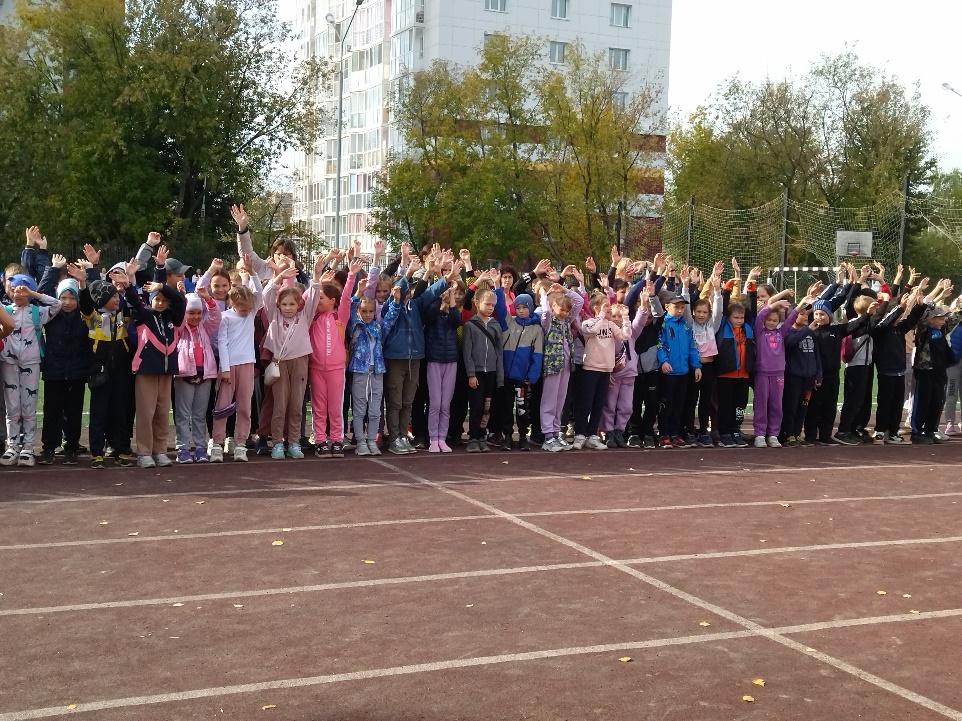 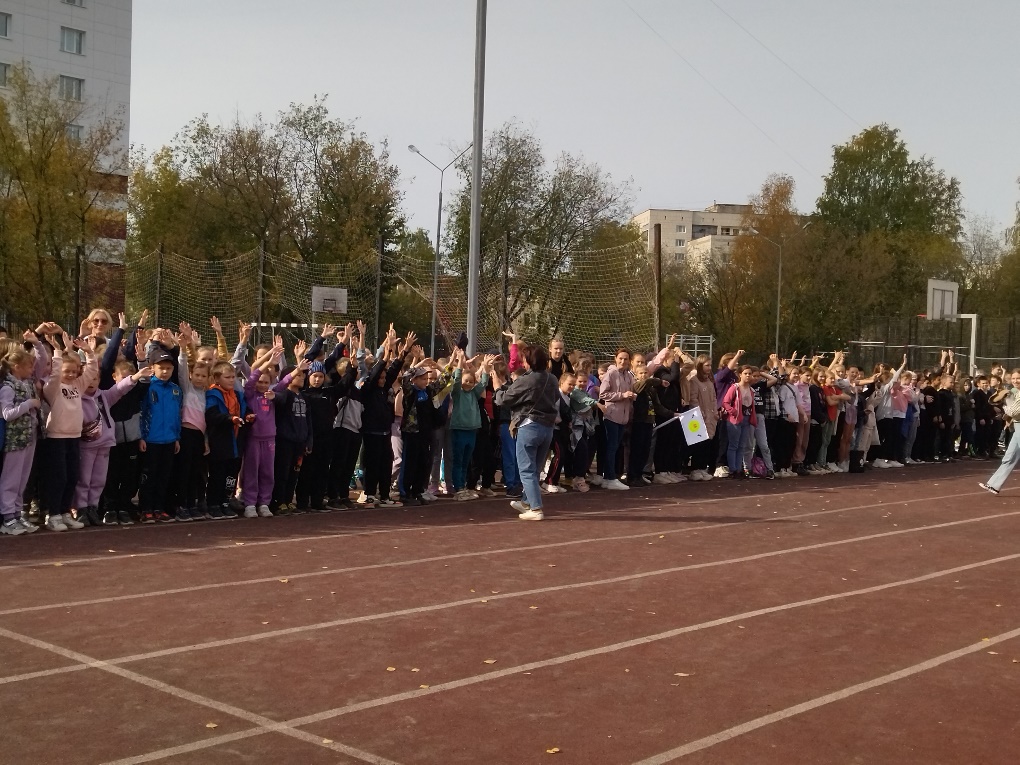 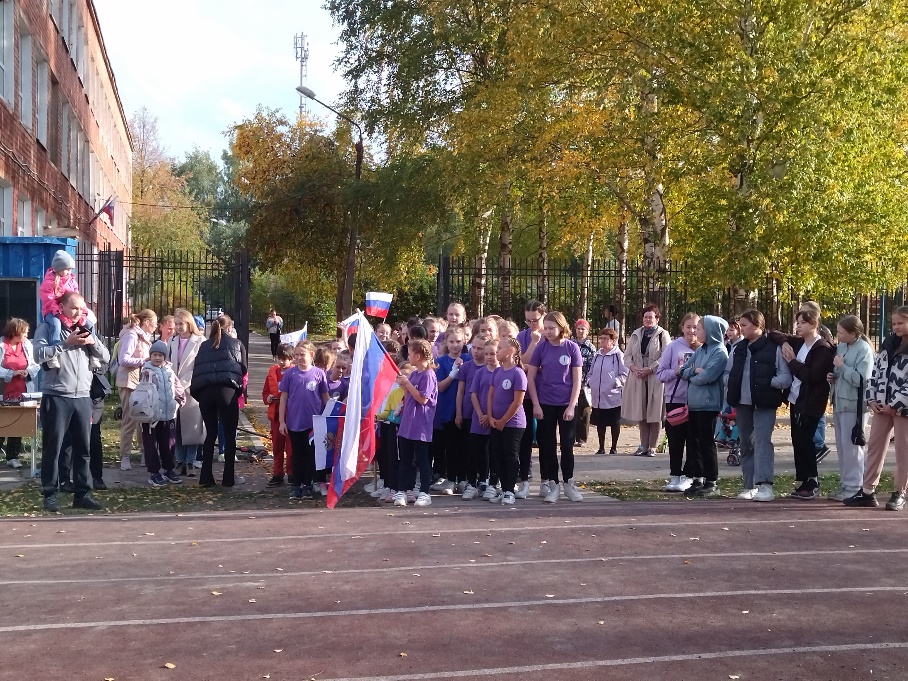 День самоуправления
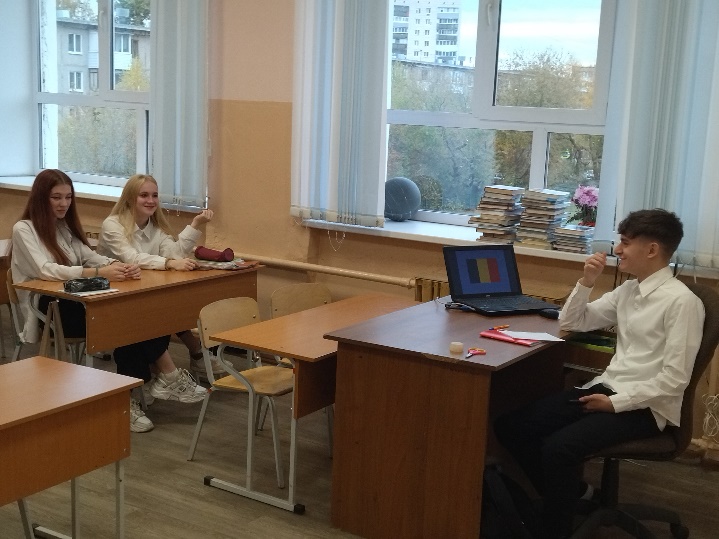 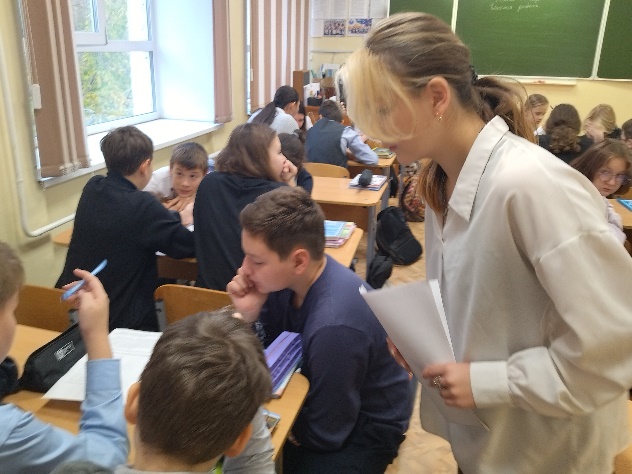 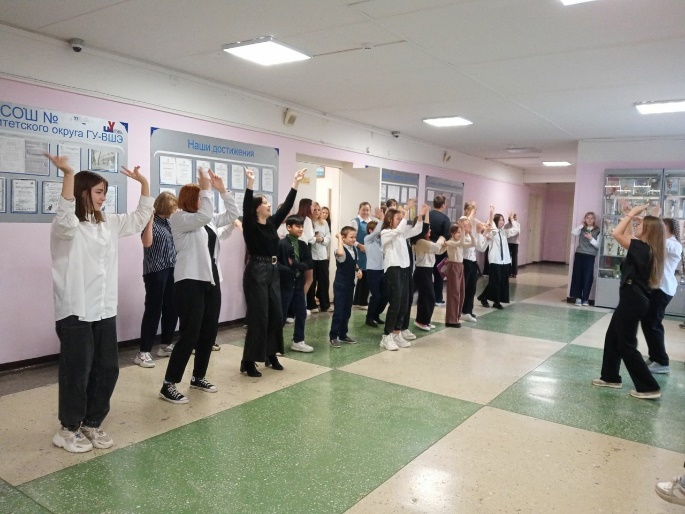 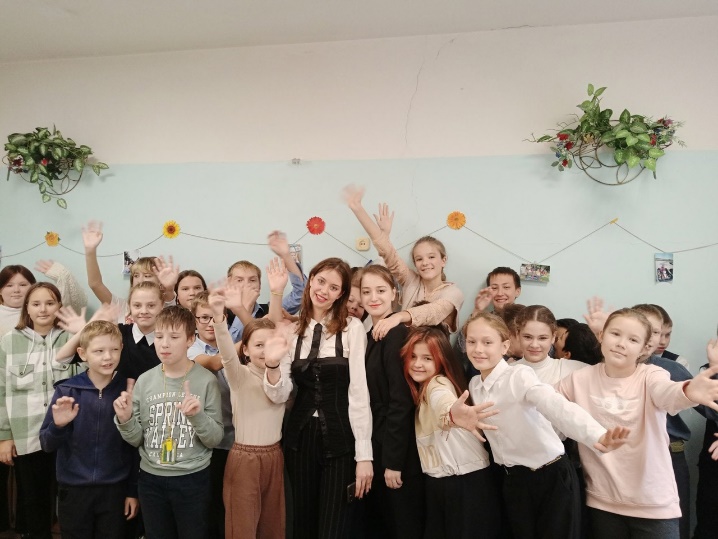 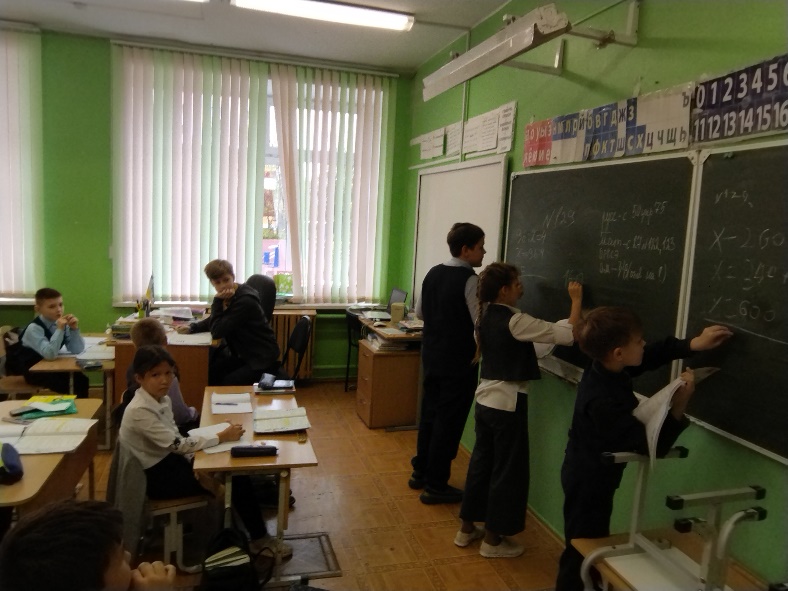 Городская интеллектуальная игра «Литературный клубок» 3 место
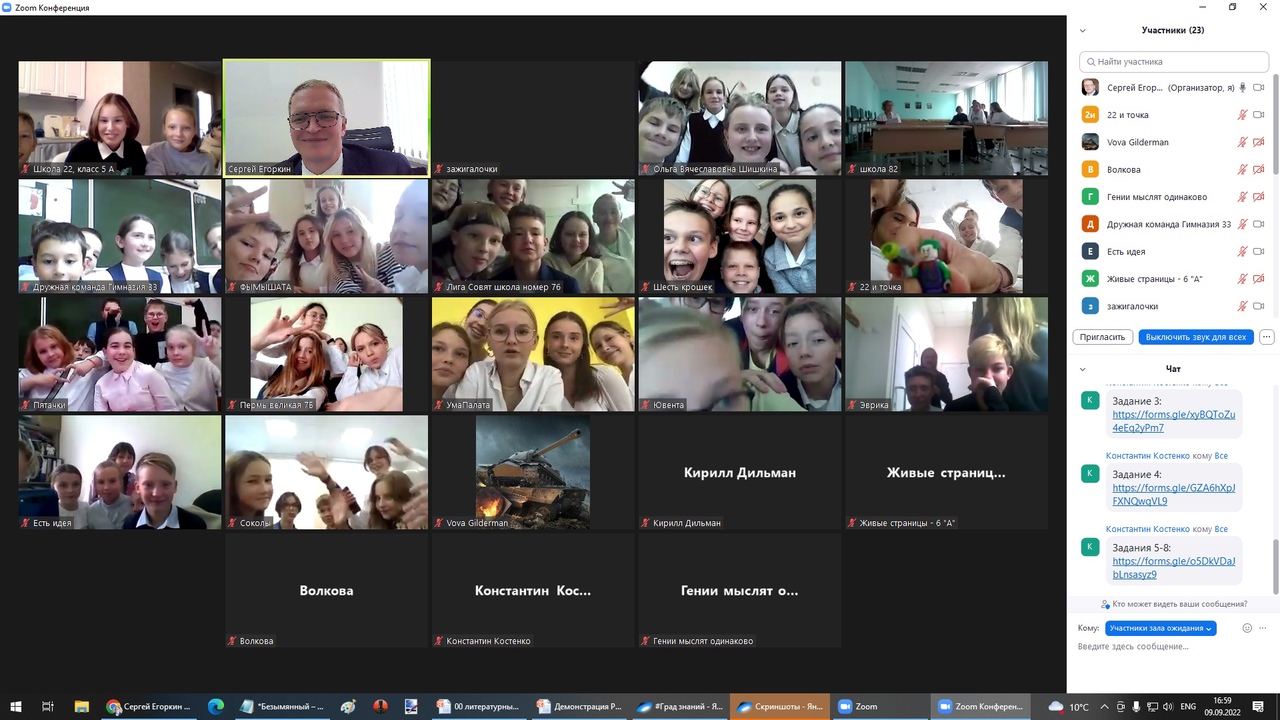 22 сентября 2022 года команда "Быстрое колесо"  приняла активное участие в городских соревнования "Тур де Пермь"
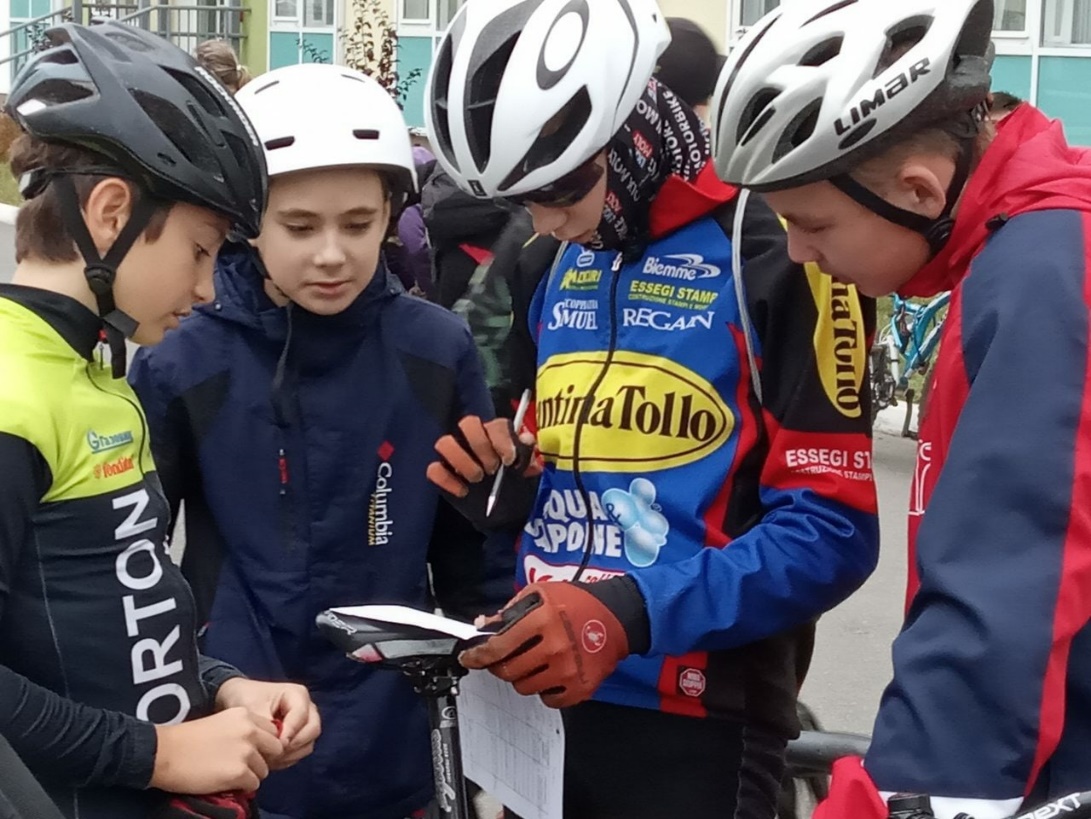 Народная акция памяти "Посвящение ангелам Свидетели правды"
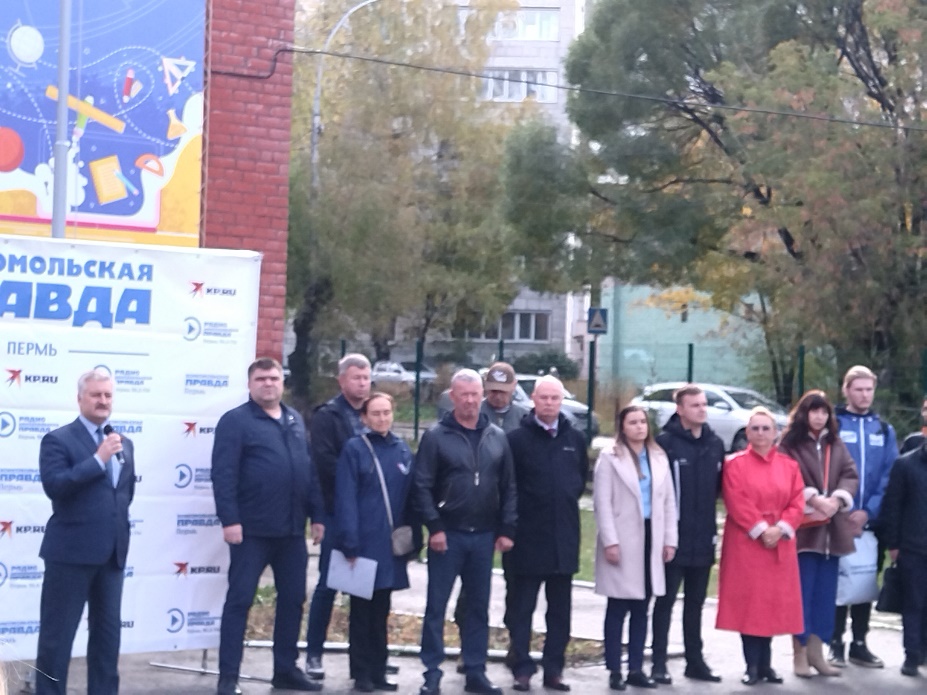 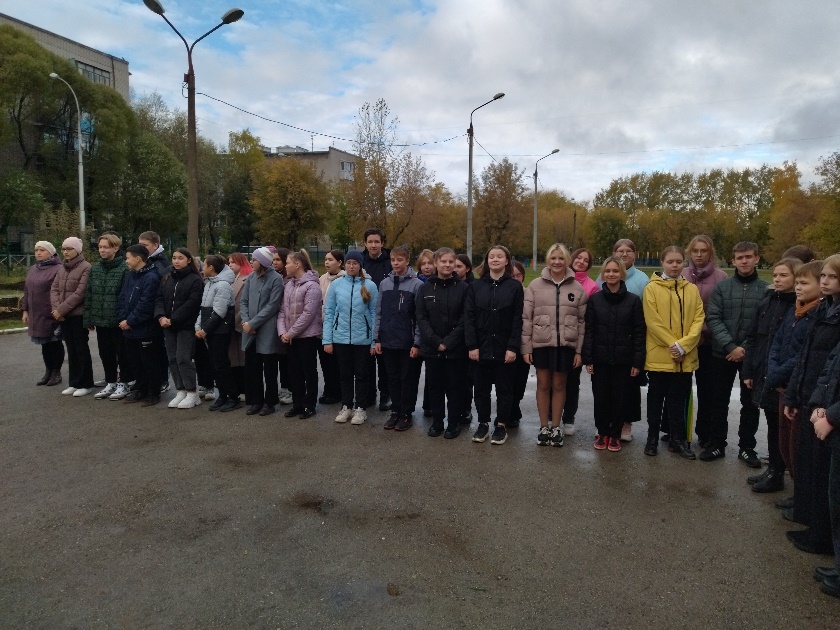 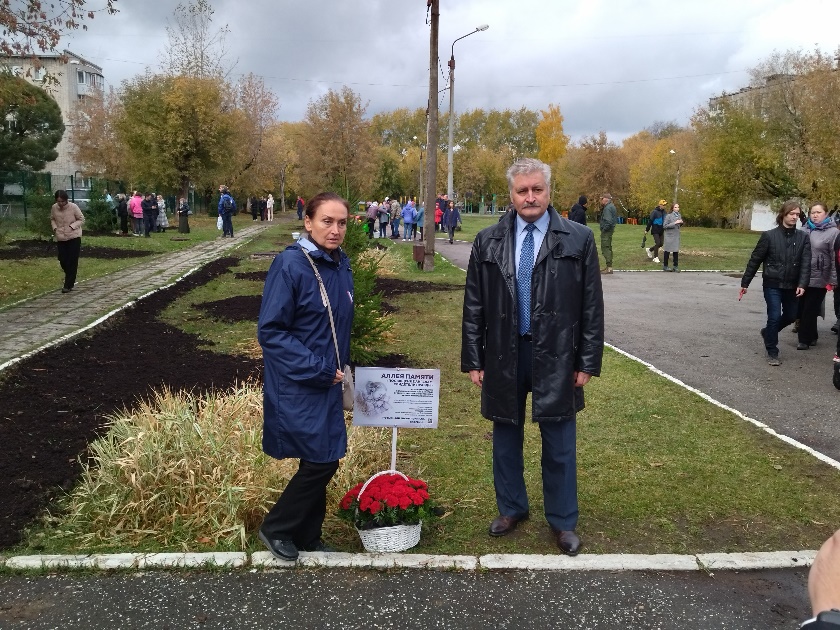 День пожилого человека.Поздравление ветеранов труда в ТОС «Краснова»
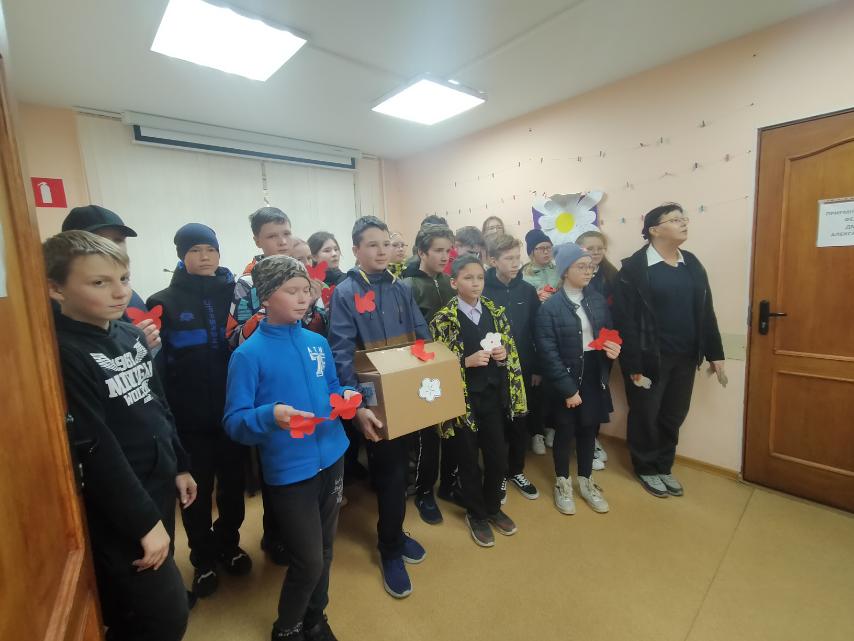 Всероссийский классный час
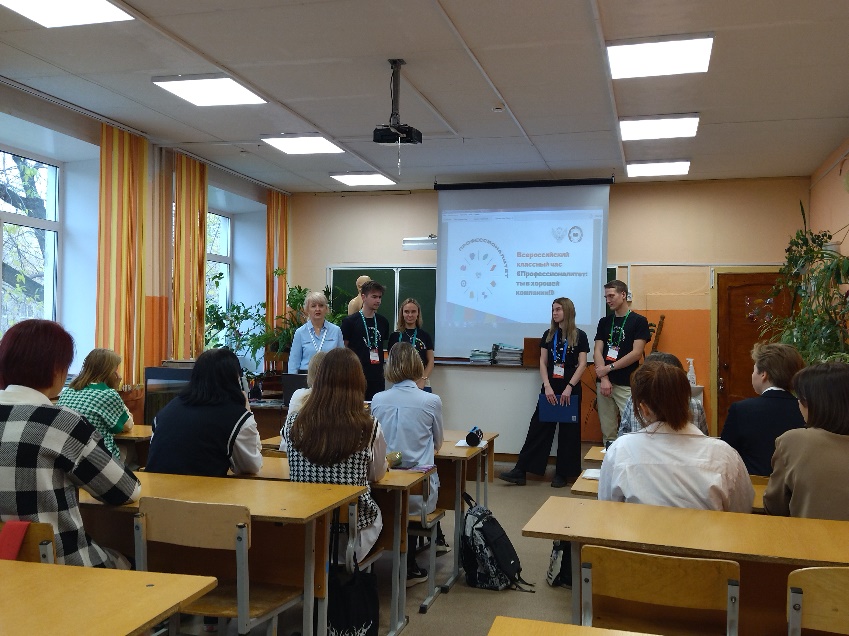 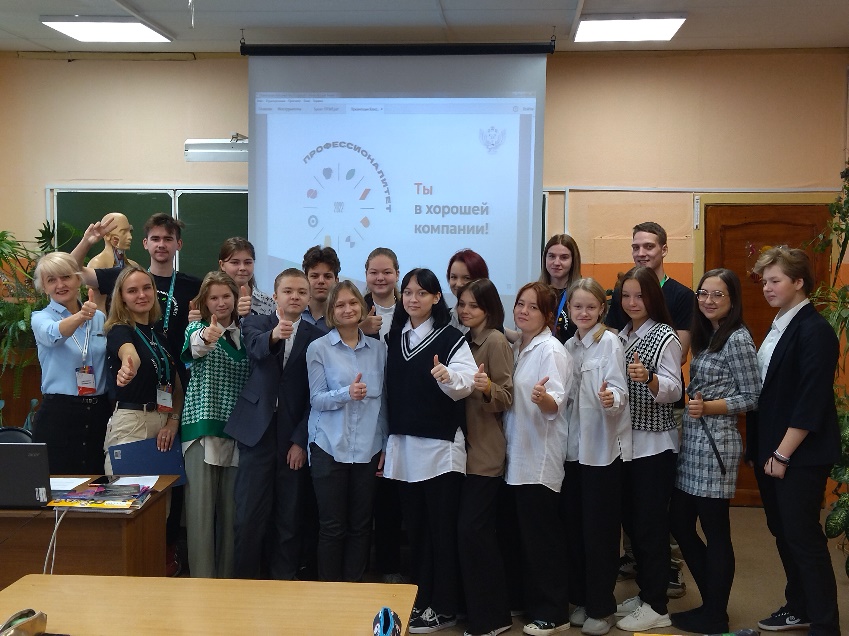 Лекции для 8 классов «Уход за кожей лица»
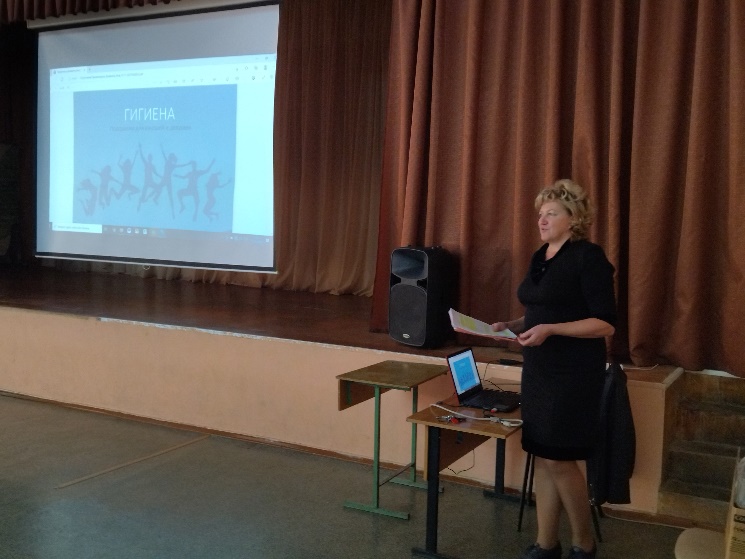 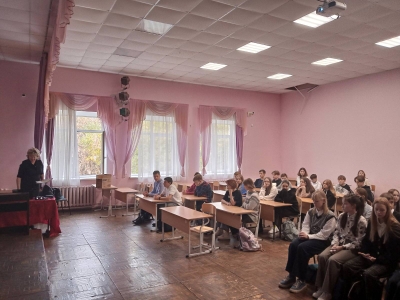 Районный слет ЮИД
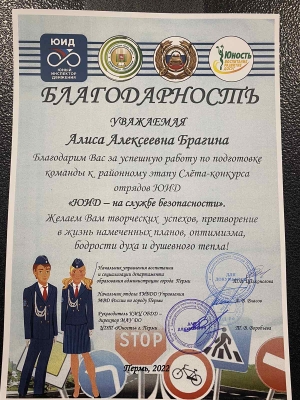 Городская акция «Чистый город»
9 молодежные историко-просветительские игры
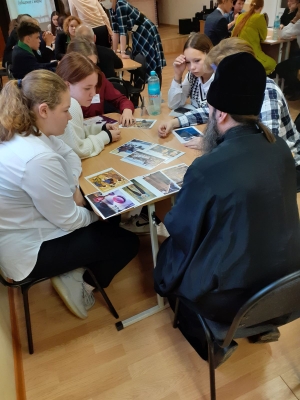 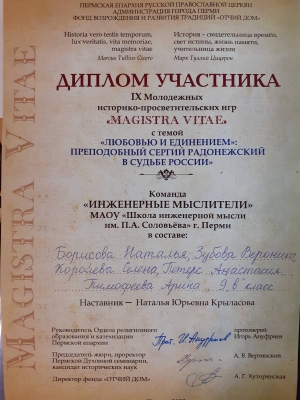 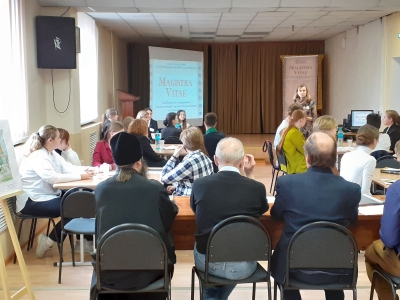 Акция «Внимание – водитель!»
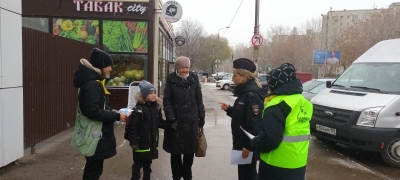 Осенний калейдоскоп
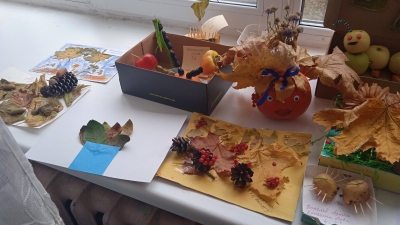 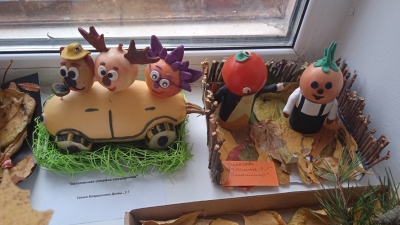 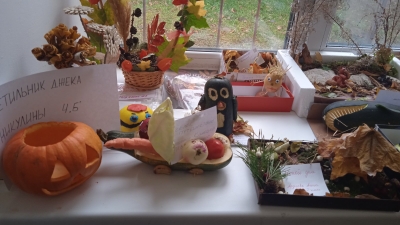 Сбор гуманитарной помощи
Осенние каникулы. Команда «Маяк» приняла участие в районной игре по краеведению.
На выставке «Образование и карьера»
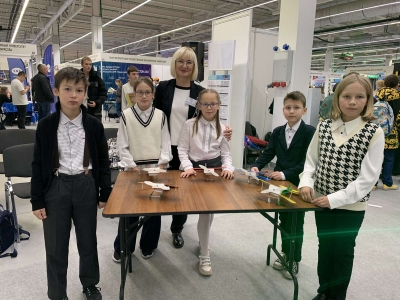 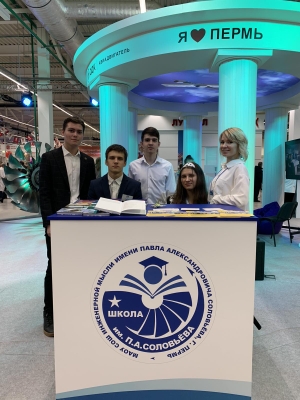 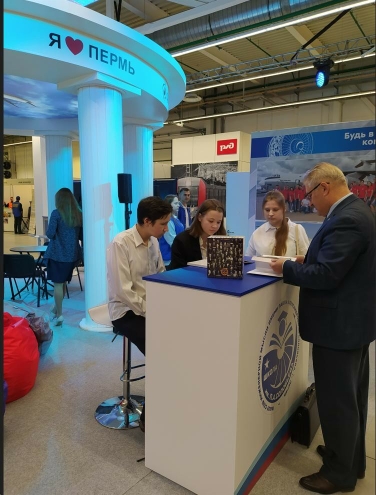 Осенние РВО «Мастерская общения»
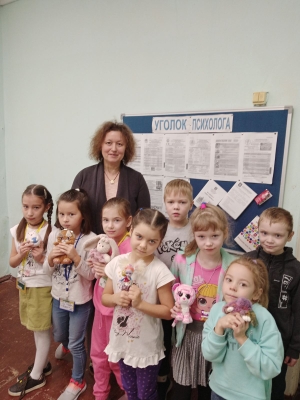 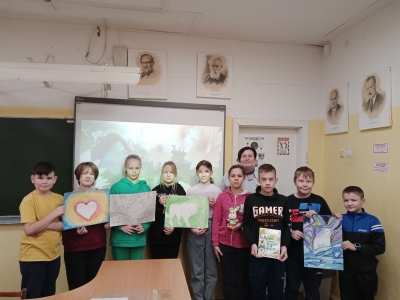 РВО «Университет Юных Инженеров»
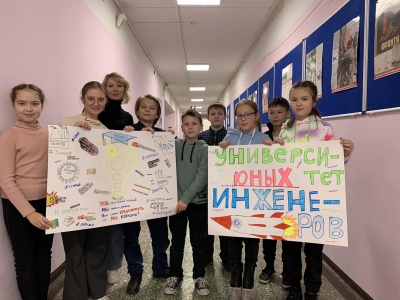